Google Classroom
Prijava u sustav Carnet-webmaila
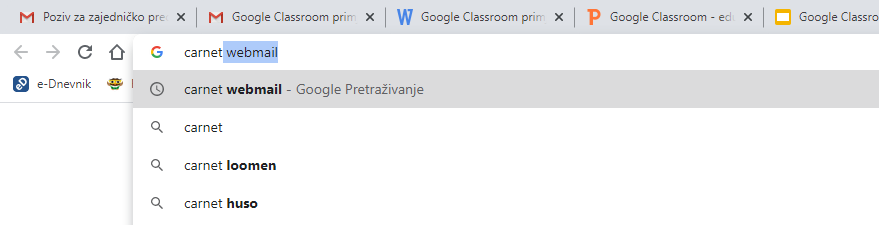 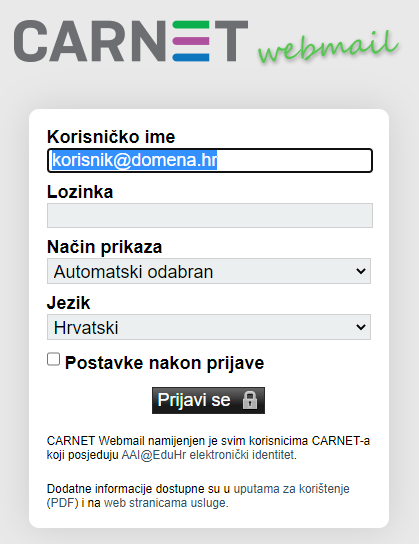 Obrišimo sve iz sandučića kako bi olakšali prijavu na G Suite
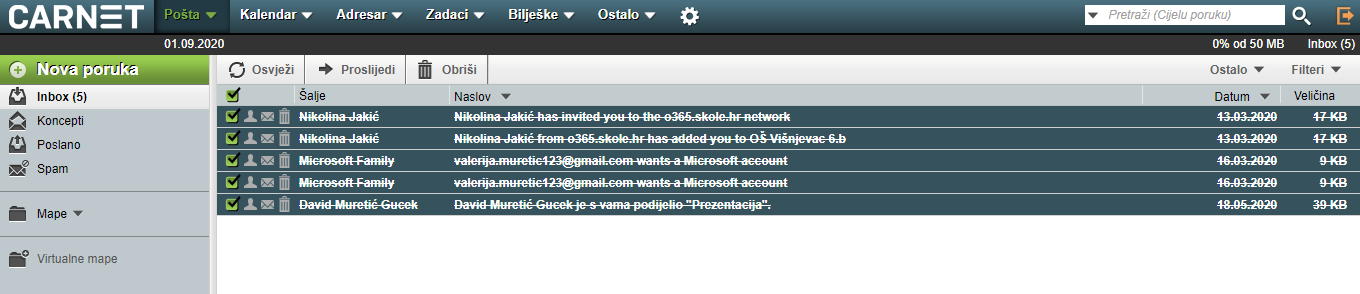 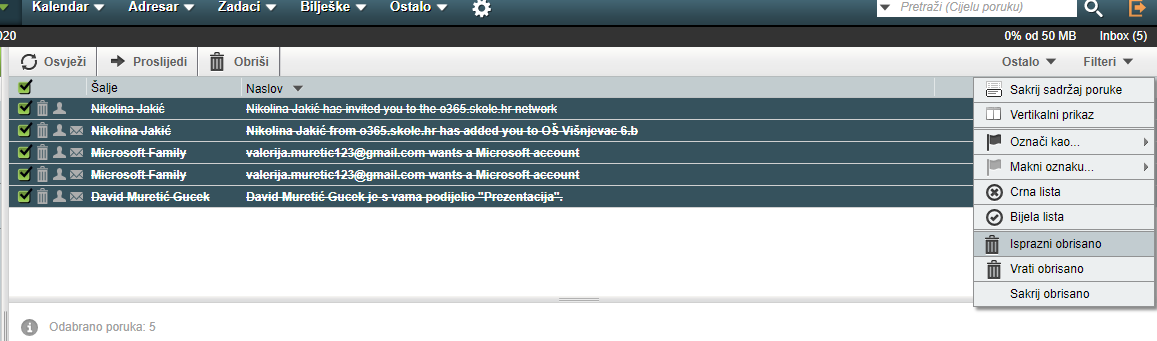 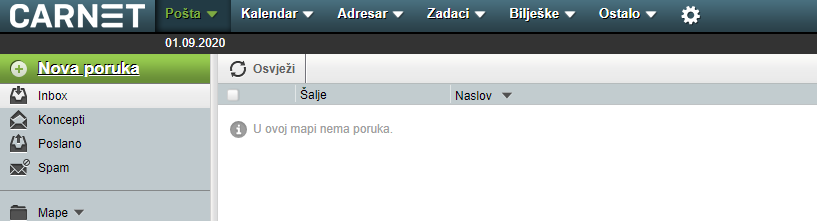 Sada je naš sandučić prazan!
Za pokretanje prijave odaberimo:
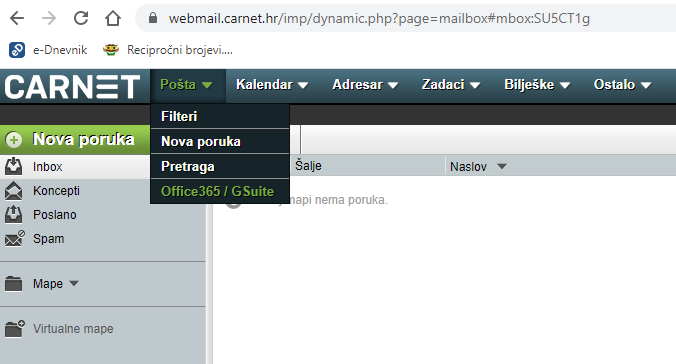 Kliknemo na aktivaciju:
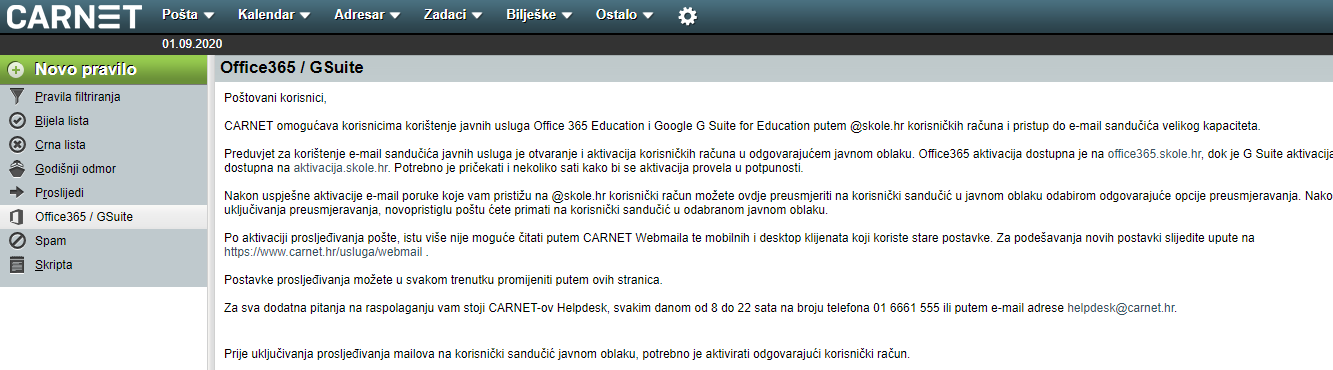 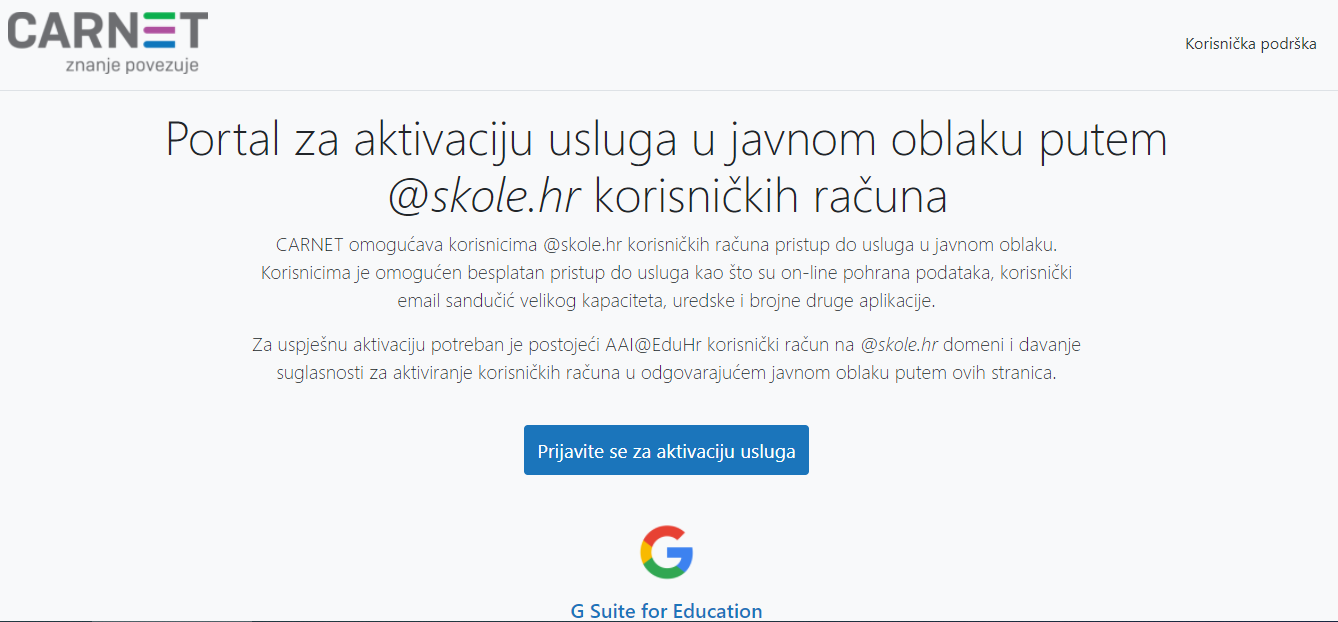 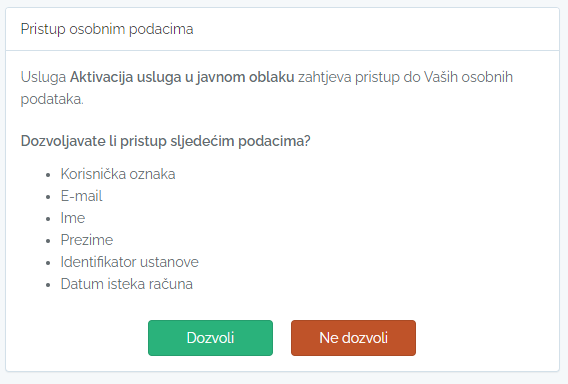 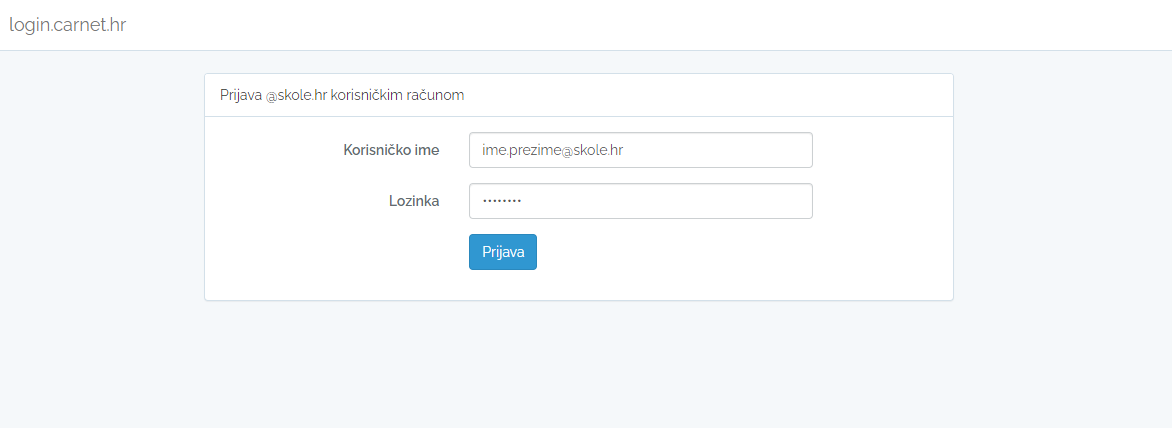 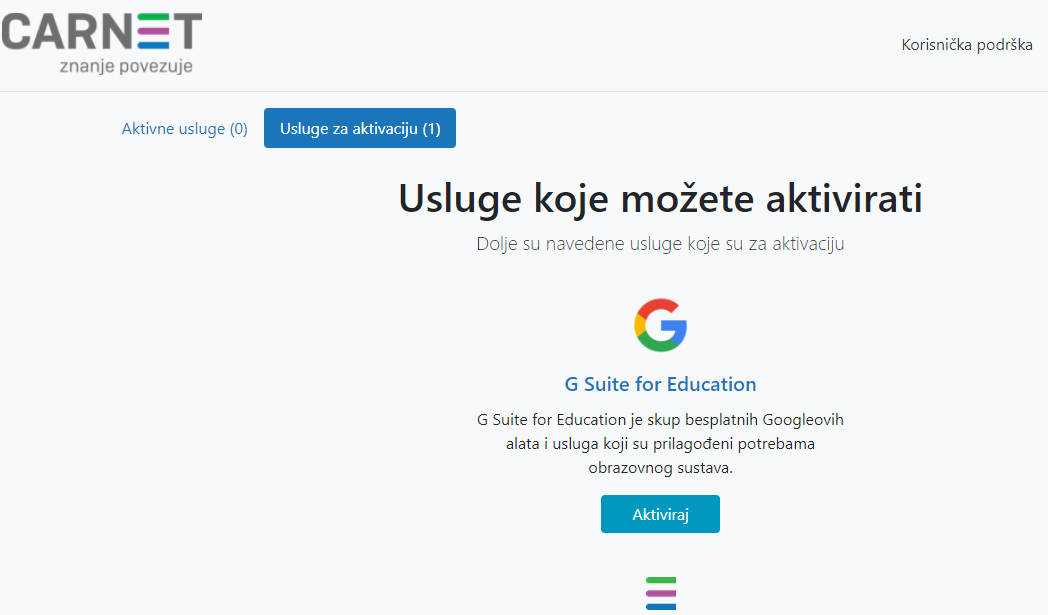 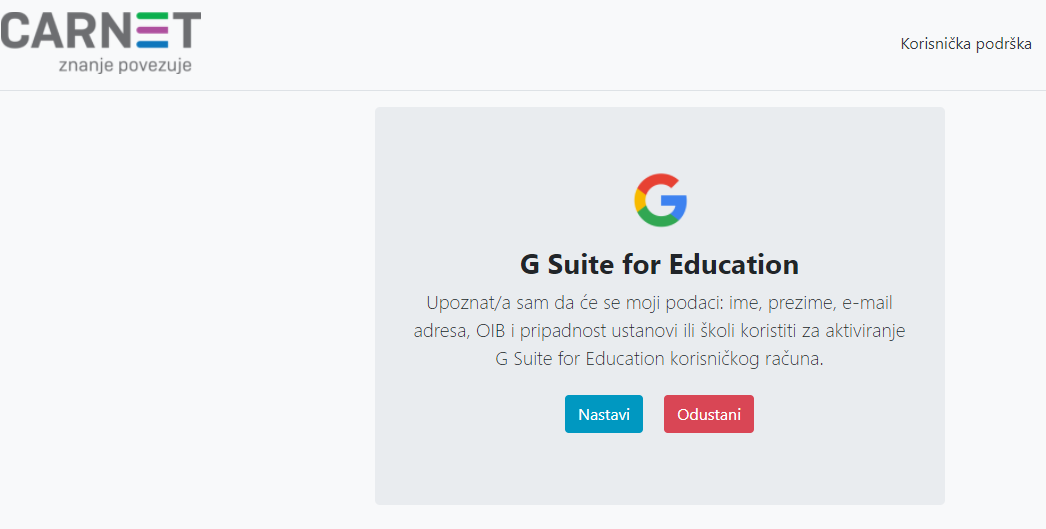 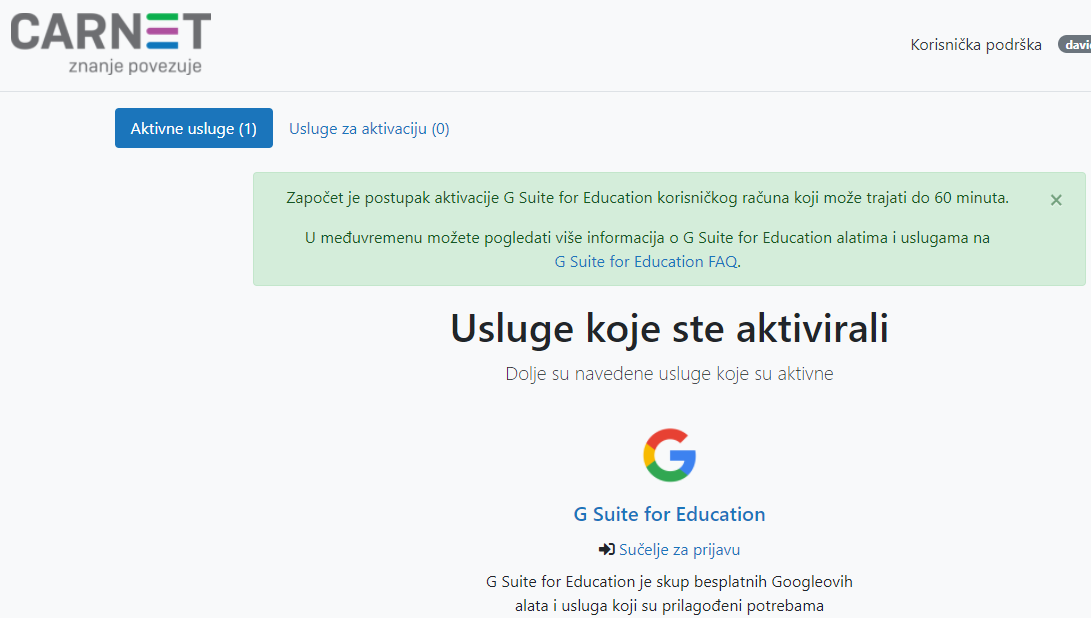 Postupak aktivacije odvija se kroz neko vrijeme (cca 30 – 60 minuta) i tek nakon primljene mail poruke na vašu školsku e-mail adresu možete nastaviti dalje.
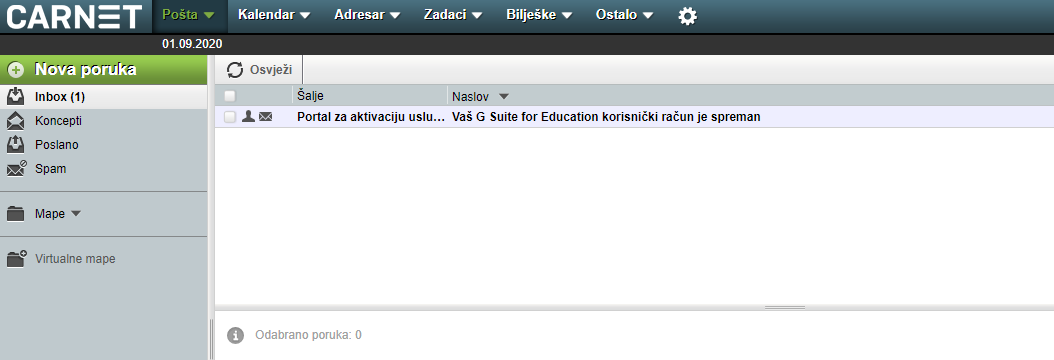 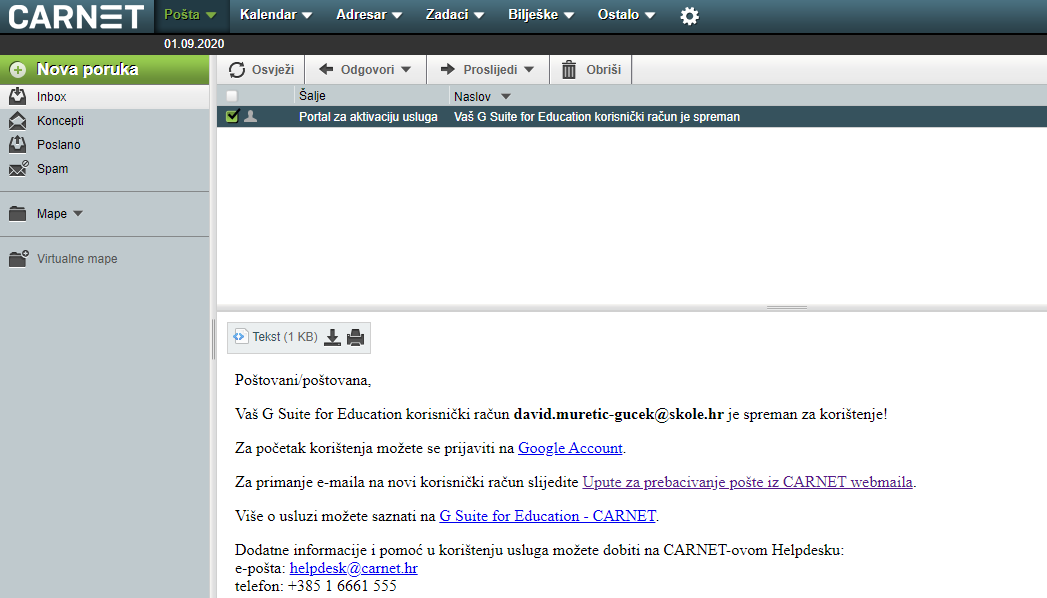 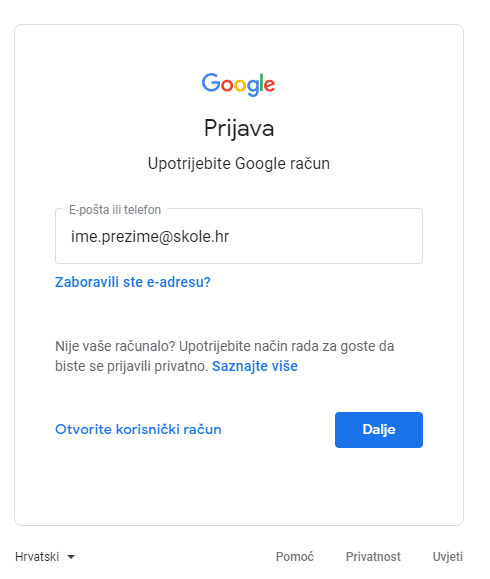 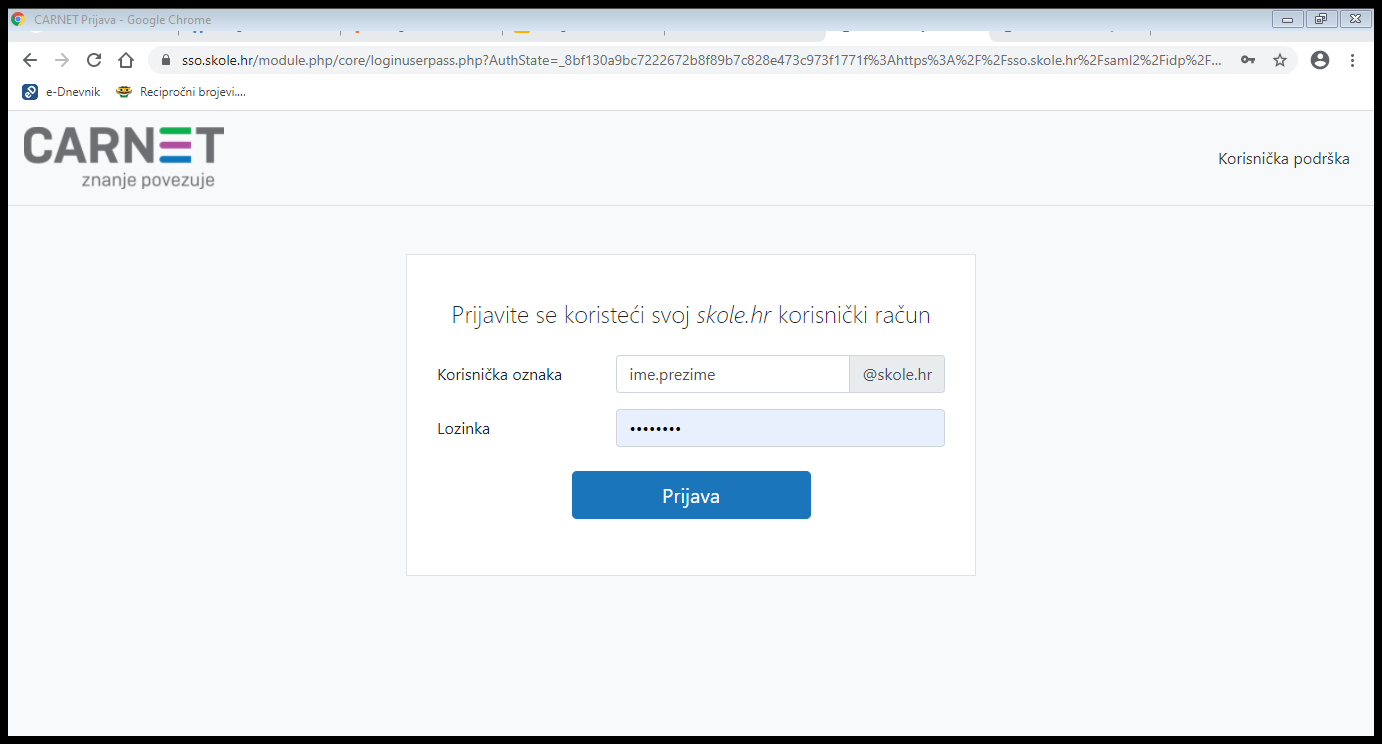 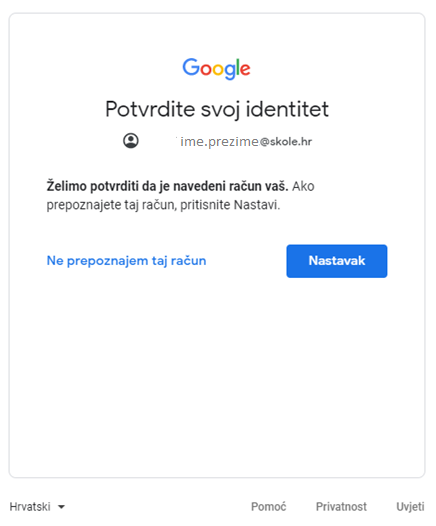 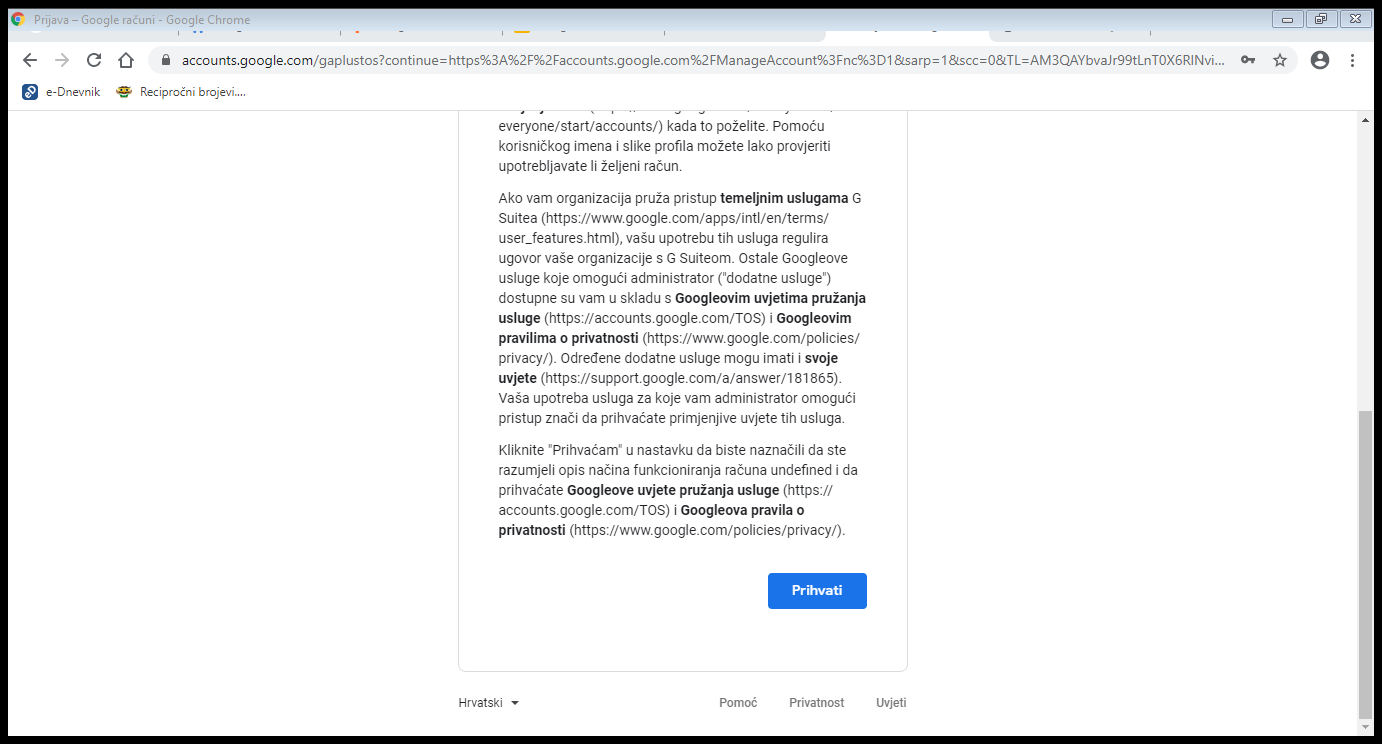 Kako bismo se prijavili u učionicu kao učenik odaberimo devet točkica te učionicu
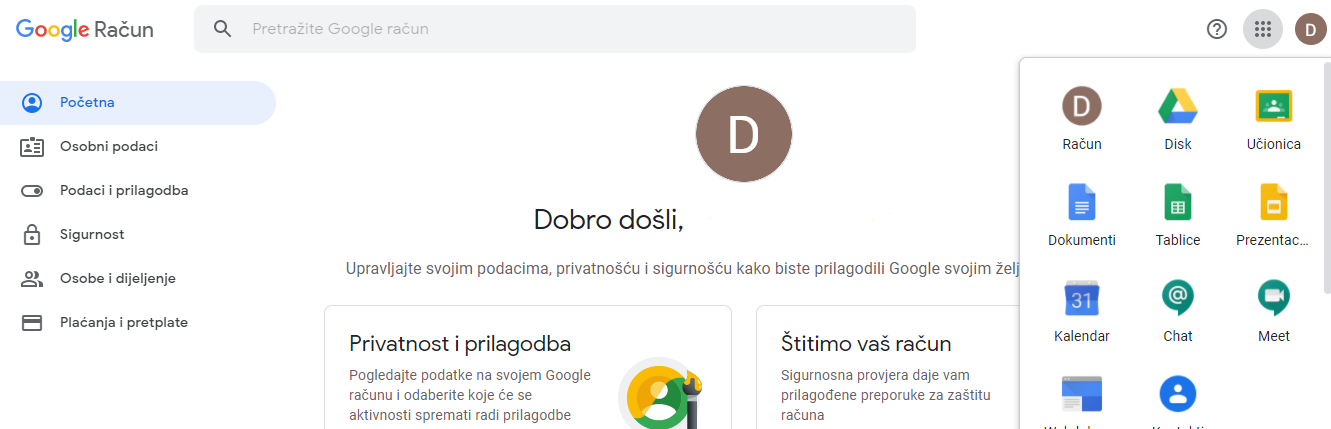 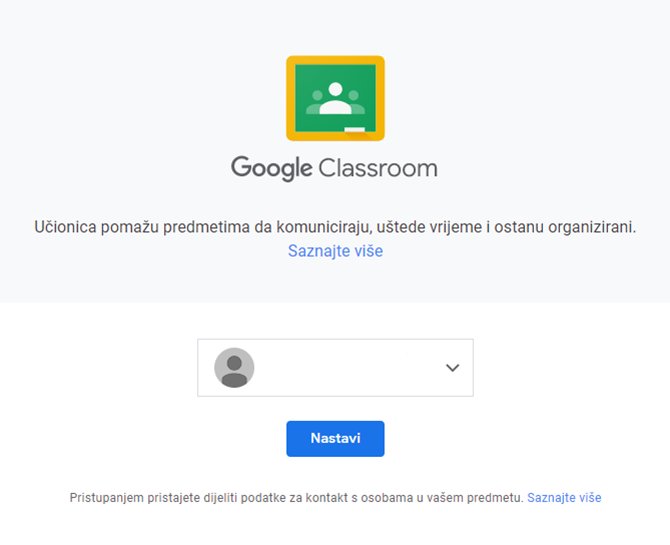 Nakon uspješne prijave u Google Classroom na izbor se nude dva načina korištenja sustava – kao nastavnik ili kao učenik. Učenici obavezno biraju postavke „Učenik“
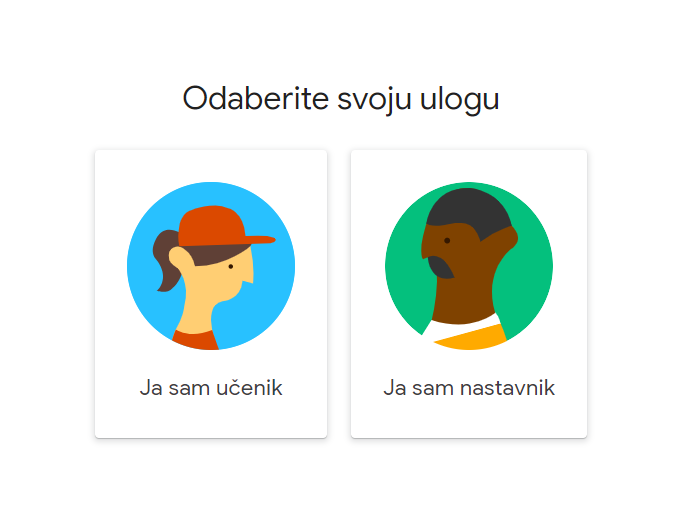 Sada se odjavimo sa svih računa te ponovo pristupimo Carnetovom mailu.
Preusmjeravanje maila te aktivacija G-maila u sklopu G Suita
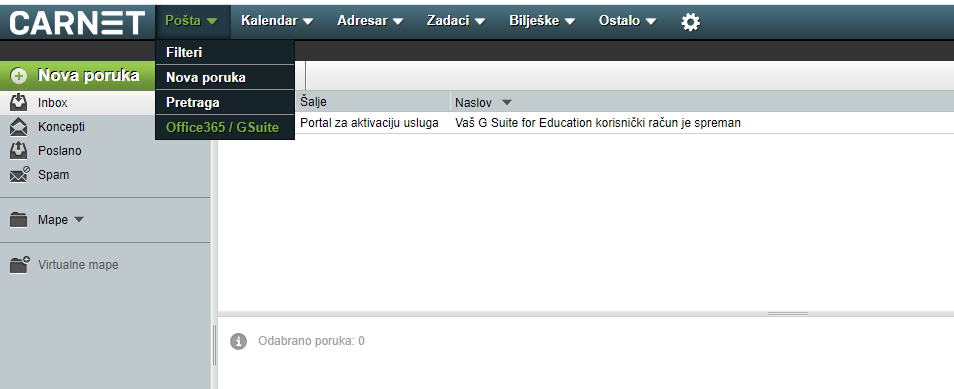 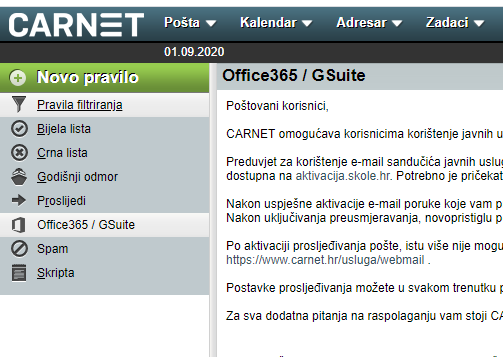 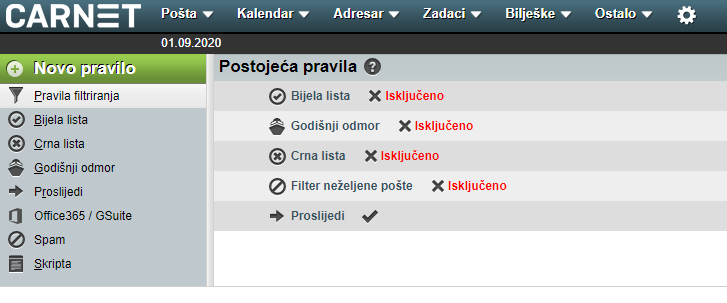 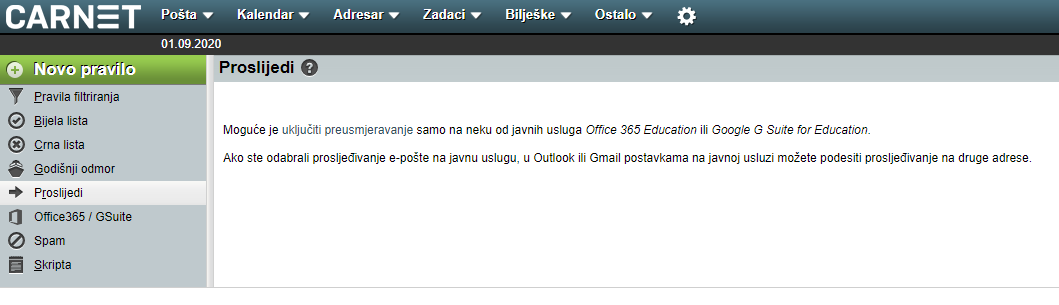 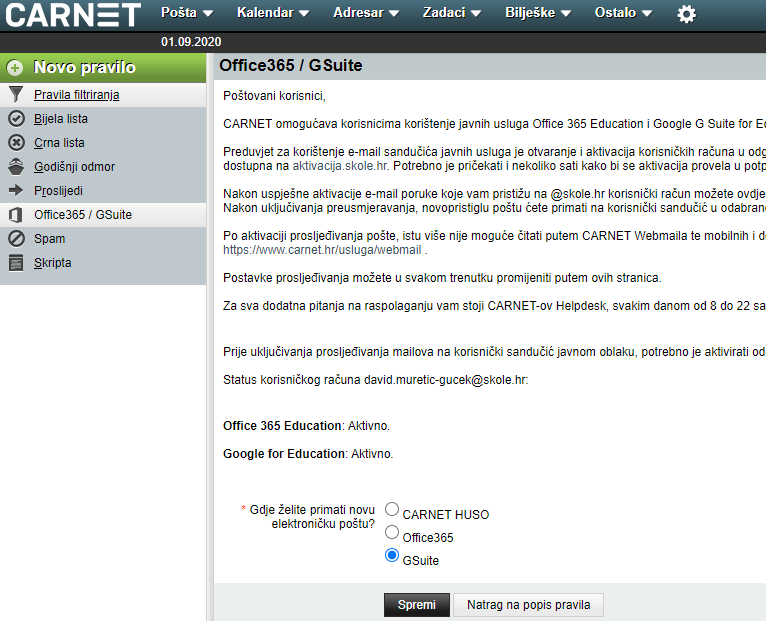 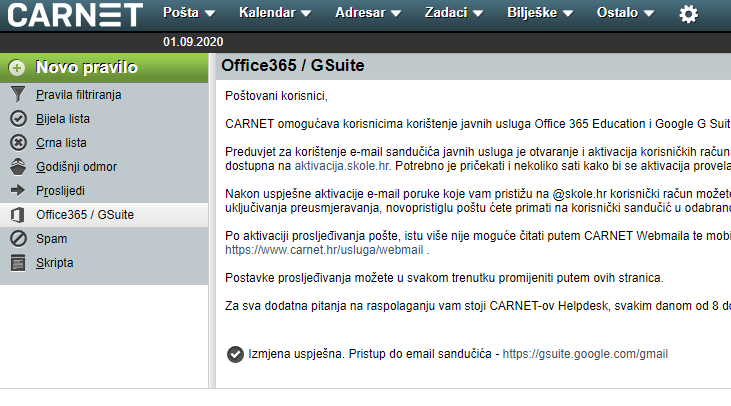 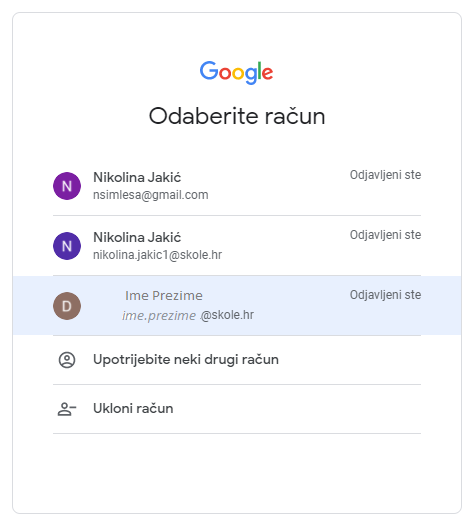 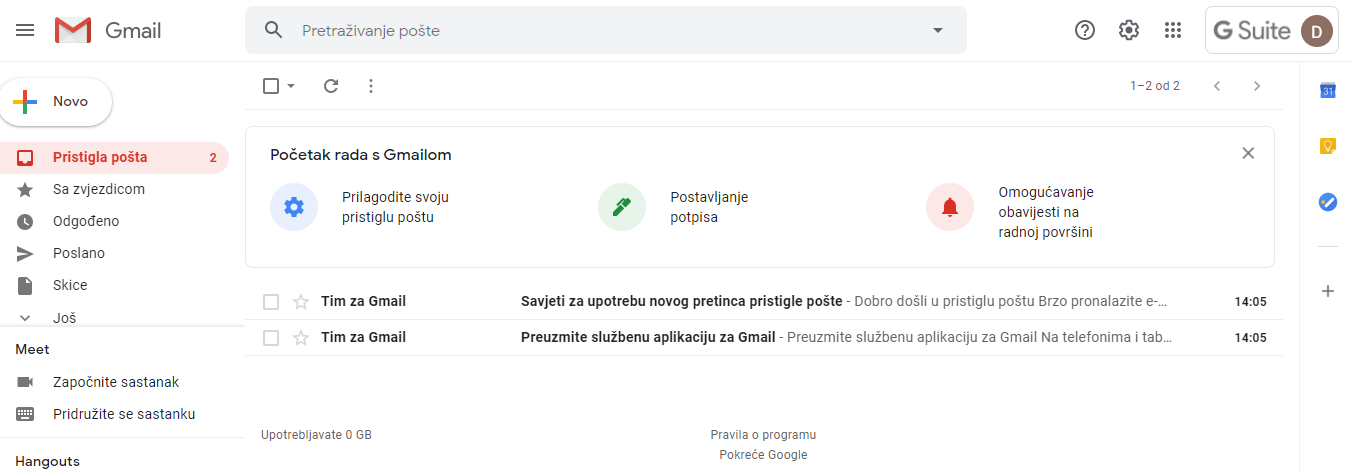 Sada je vaša aktivacija do kraja napravljena!
Pridruživanje učionici preko maila:
Nakon što ste aktivirali račun, učitelj vas dodaje u svoju učionicu te vi samo trebate kliknuti na dobiveni mail.
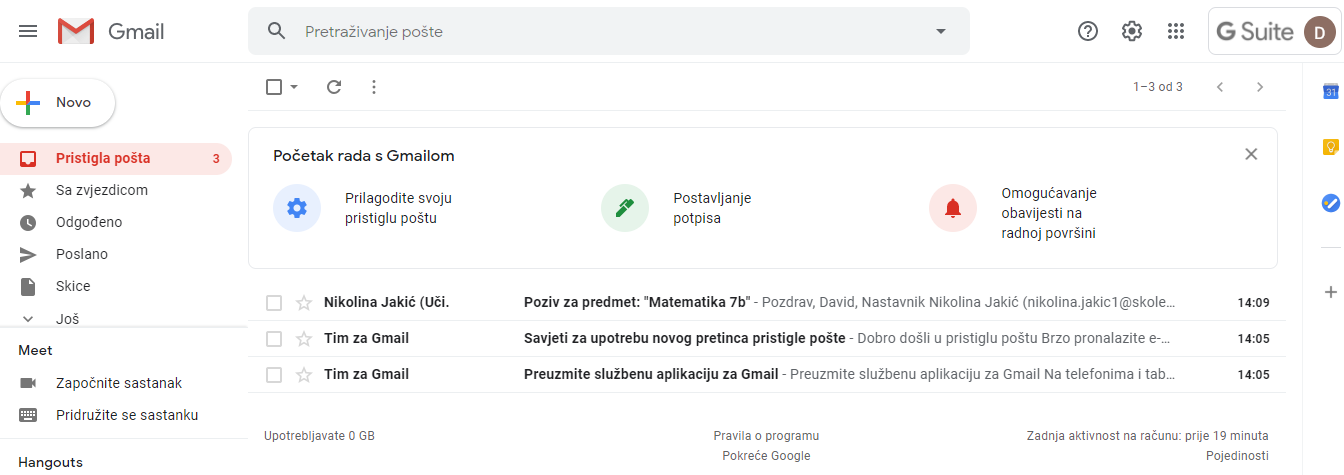 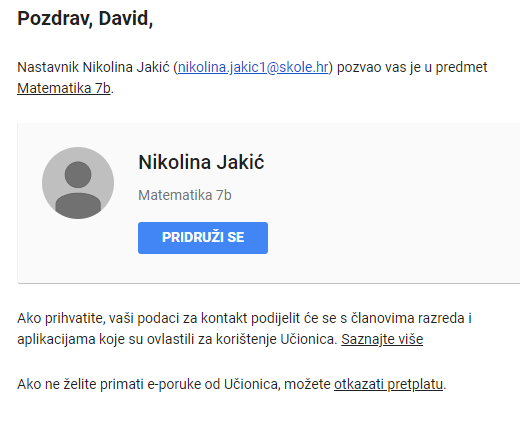 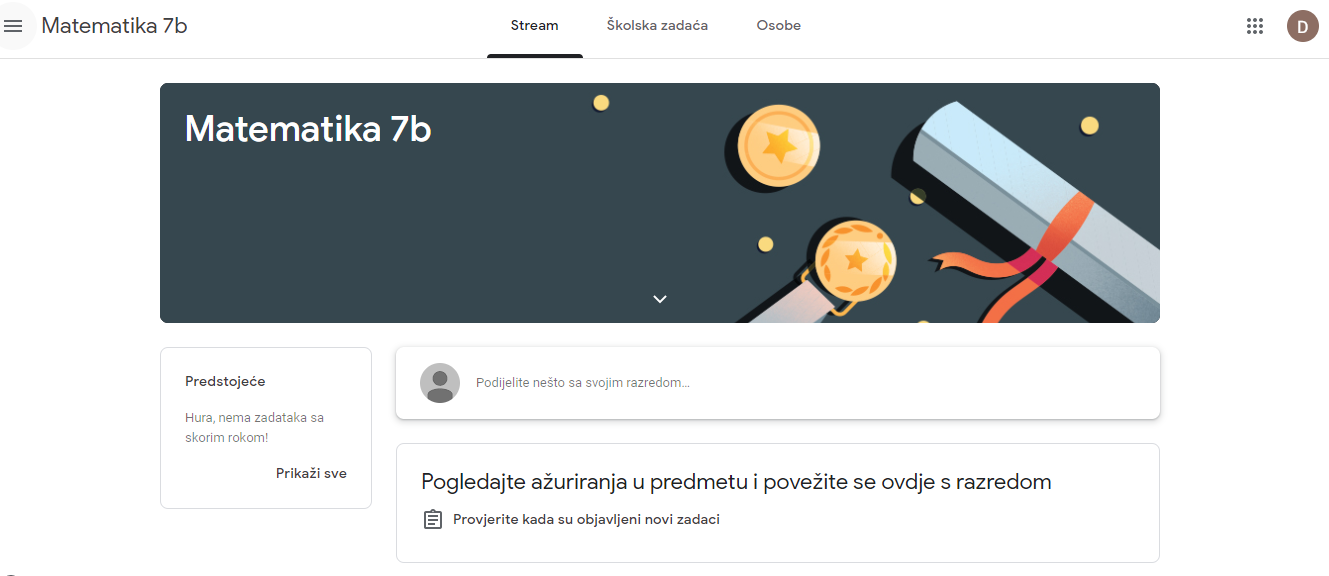 Sada se nalazite u predmetnoj učionici!
Pristup učionici putem koda:
Odaberimo 9 točkica te kliknemo na učionicu.
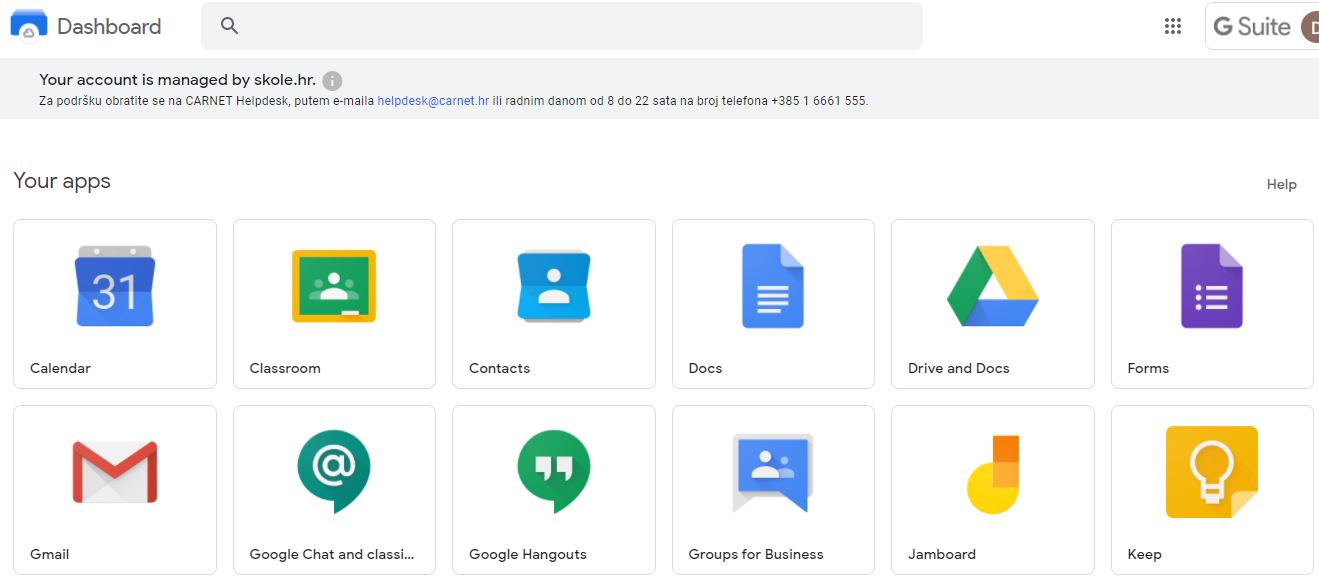 U traženo polje unesite kod koji ste dobili od nastavnika.
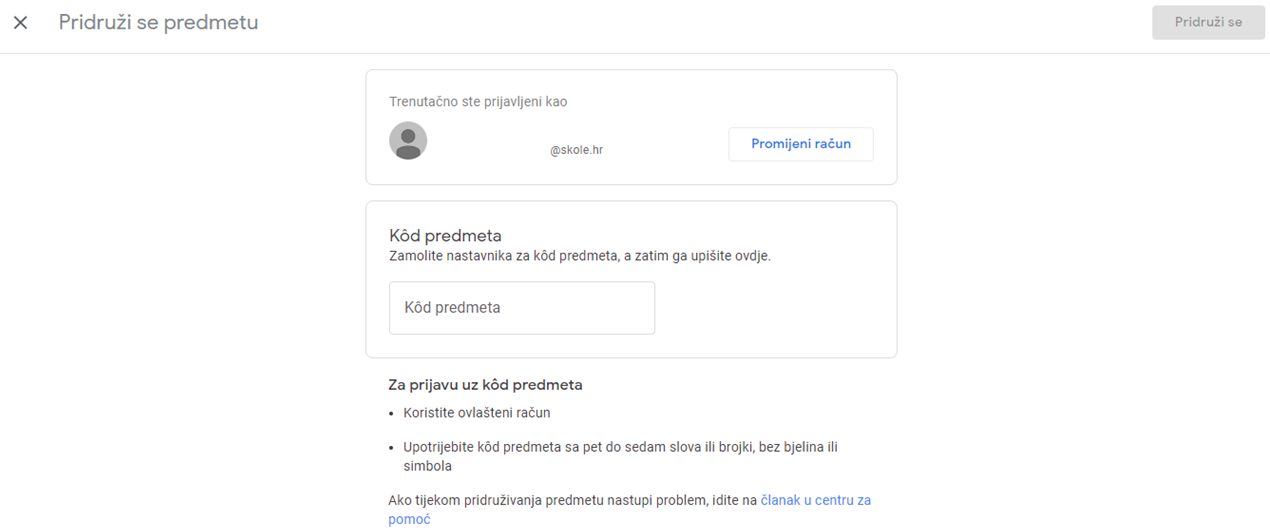 Sustavu Google Classroom pristupa se i na način da se u internetski preglednik upiše adresa: classroom.google.com. 

Nakon toga se prijavljuje korisničkim imenom i lozinkom svojeg @skole.hr korisničkog računa.
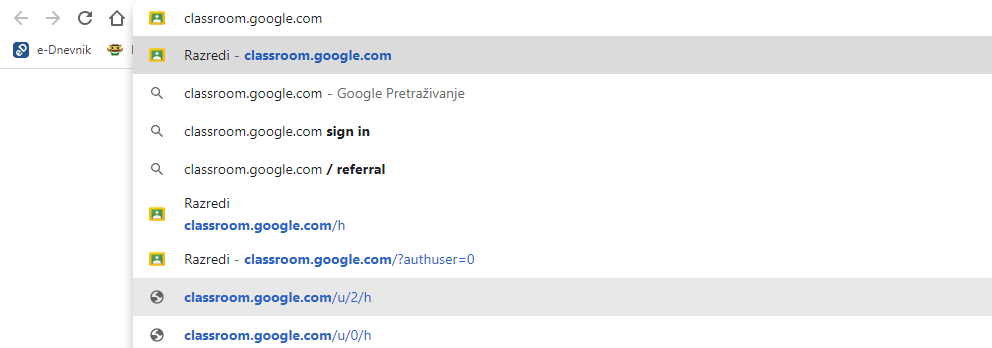 Prilikom svake prijave potrebno je provjeriti da ste prijavljeni u svom Internet pregledniku sa svojim računom ime.prezime@skole.hr - ne smije biti neki drugi račun!! 

Provjeru radite tako da prvo kliknete na crvenu strelicu i na mjestu koje pokazuje zelena strelica mora biti vaša e-mail adresa koju ste dobili od škole.
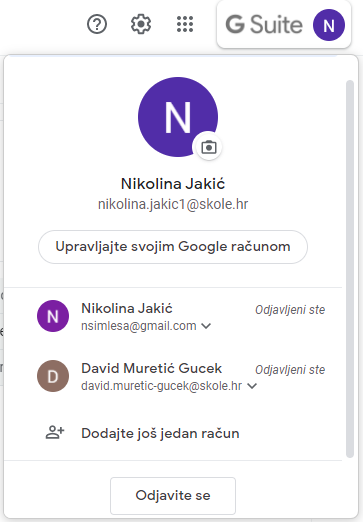 Ako vam je prijavljen neki drugi račun različit od onoga kojeg imate od škole tada treba kliknuti na „Odjavite se“ i u pregledniku upisati adresu classroom.google.com i nakon toga odabrati prijavu preko školskog računa.
Učionica
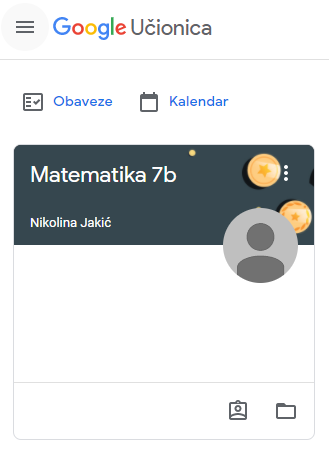 Kod ulaska u Google Classroom pojavi se slika razreda kao na slici. 

Ulazak u razred obavlja se lijevim klikom miša na tekst naslova.
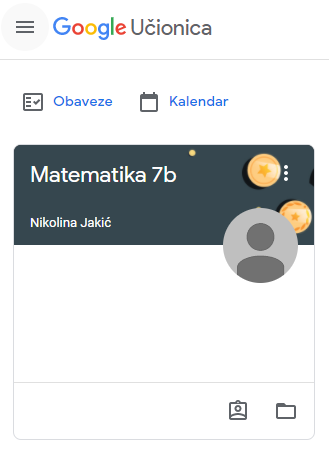 Pristup na Google Drive – to je mapa u kojoj su spremljeni svi vaši radovi koje ste predavali tijekom odgovaranja na zadatke profesora. 
Ako trebate doći do neke slike ili dokumenta koje ste ranije predali u bilo koji predmet – to se tu nalazi.
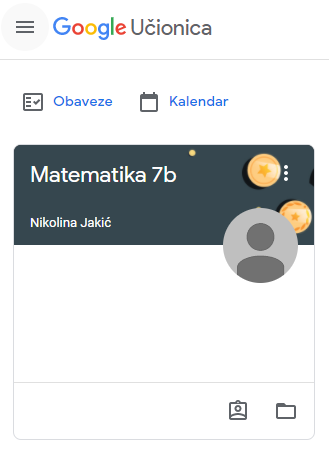 Ovdje imate pregled svih zadaća, zadataka i pitanja koje su vam profesori uputili. Na tom popisu se nalaze svi zadaci iz svih predmeta sa rokovima predaje i stanjem („Dodijeljeno“ - kad je zadatak predan od strane nastavnika i kad riješite/predate vidi se stanje „Predano“)
Stream
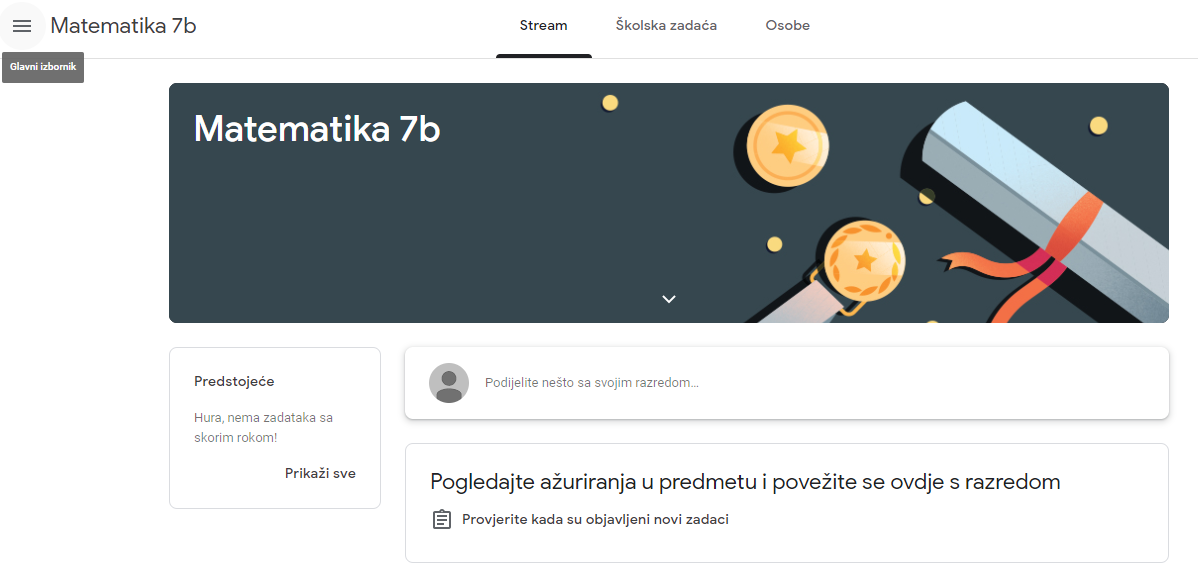 Stream je poput vašeg zida na Facebooku. Sve što ovdje objavite biti će vidljivo svima u učionici.
U tom odjeljku Stream nastavnik postavlja materijale za nastavu, kao i poveznice na druge sadržaje na internetu. 

Ova stranica učenicima služi kao mjesto gdje mogu vidjeti sve obavijesti razrednika ili predmetnih profesora, sve buduće zadaće i rokove završetka istih.
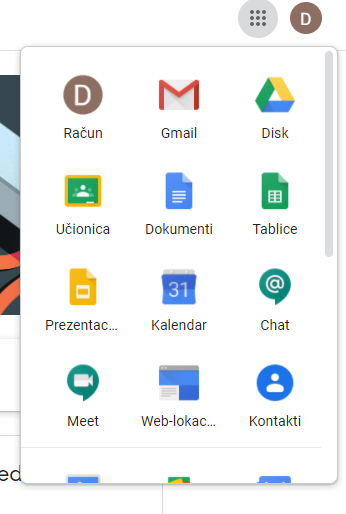 Na mjestu s 9 točkica imamo izbornik koji daje popis više aplikacija – između ostalih tu se nalazi i aplikacija Google Meet.

Ona je bitna jer vas preko te aplikacije profesori mogu pozvati na video sastanak i održati video predavanje ili usmeni ispit.
Također, ukoliko je nastavnik odobrio, link na videovezu može i neprekidno stajati ispod naslova učionice.
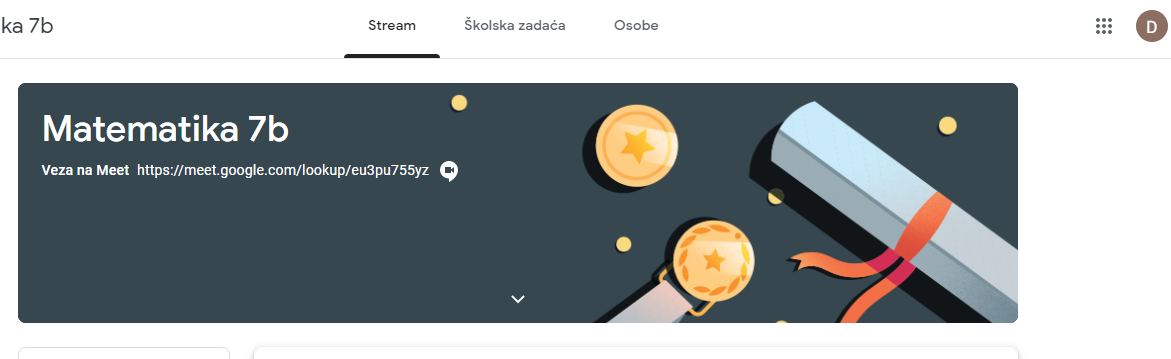 Školska zadaća:
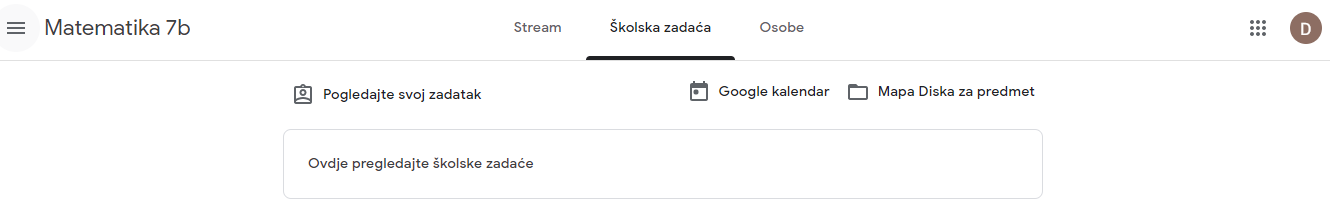 Na ovoj stranici nalaze se svi zadaci koji su zadani unutar tog predmeta. 

Klikom na zadatak dobijete puni tekst zadatka i privitke koje je nastavnik poslao.
Na kartici osobe možete vidjeti tko je sve uključen u učionicu
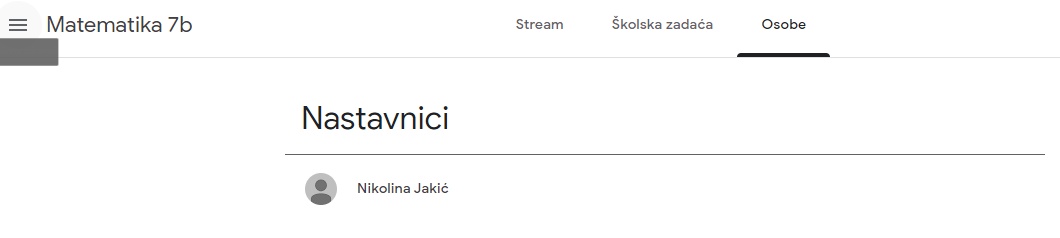 Primjer razreda sa svim predmetima
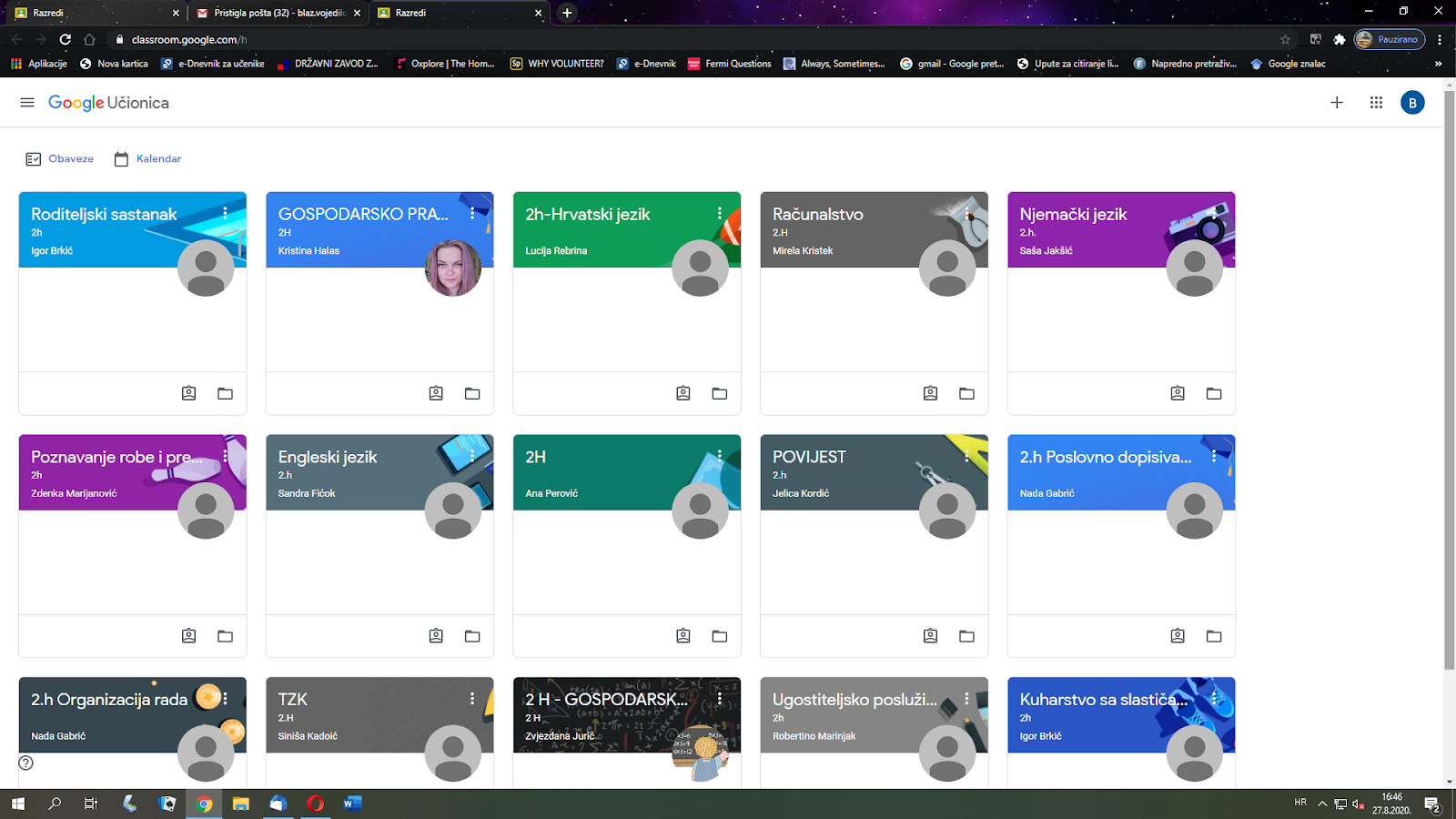 U svakom predmetu je već i ovdje vidljiv zadatak i rok ako je nešto zadano
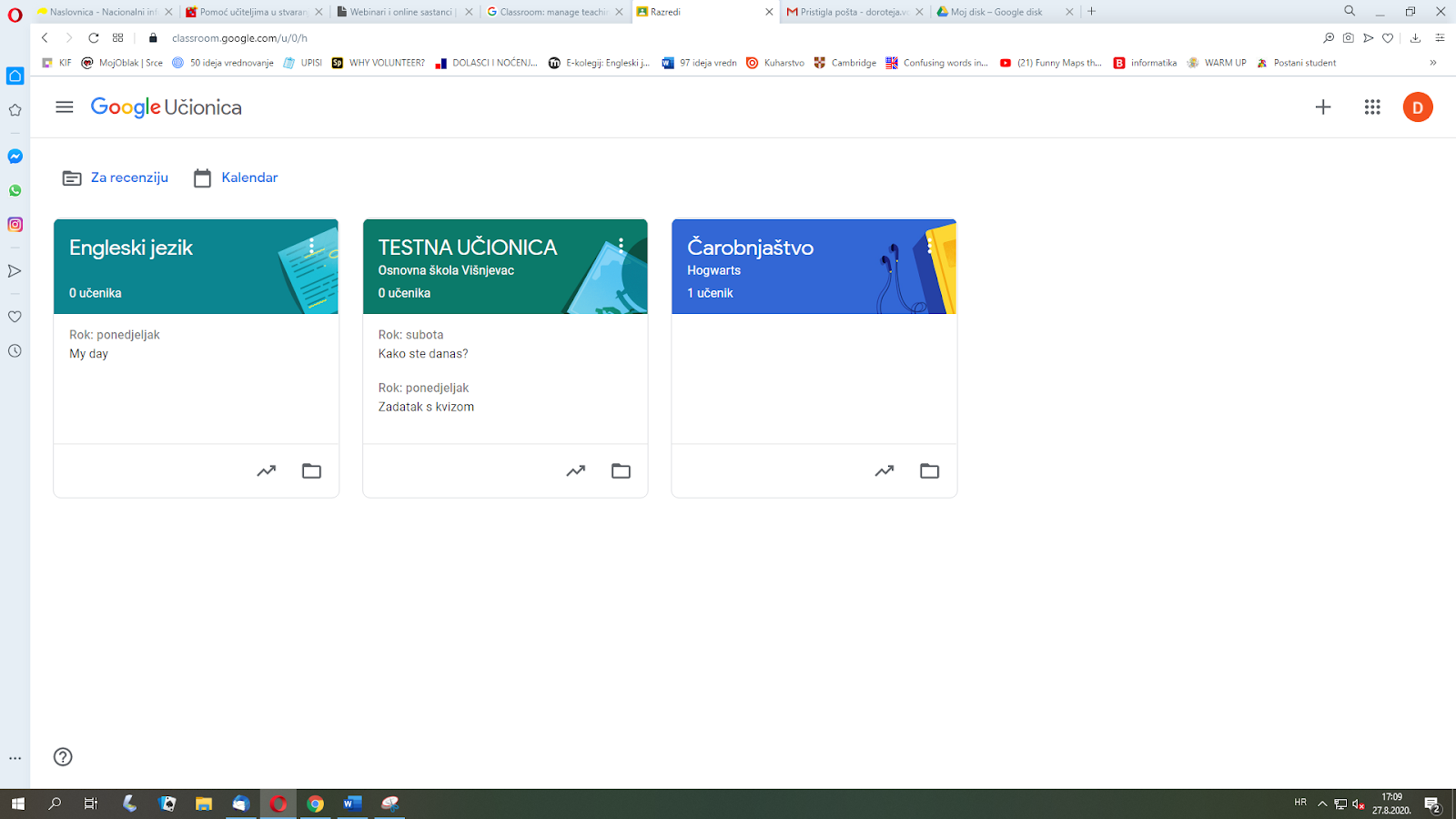 Kalendar s rokovima
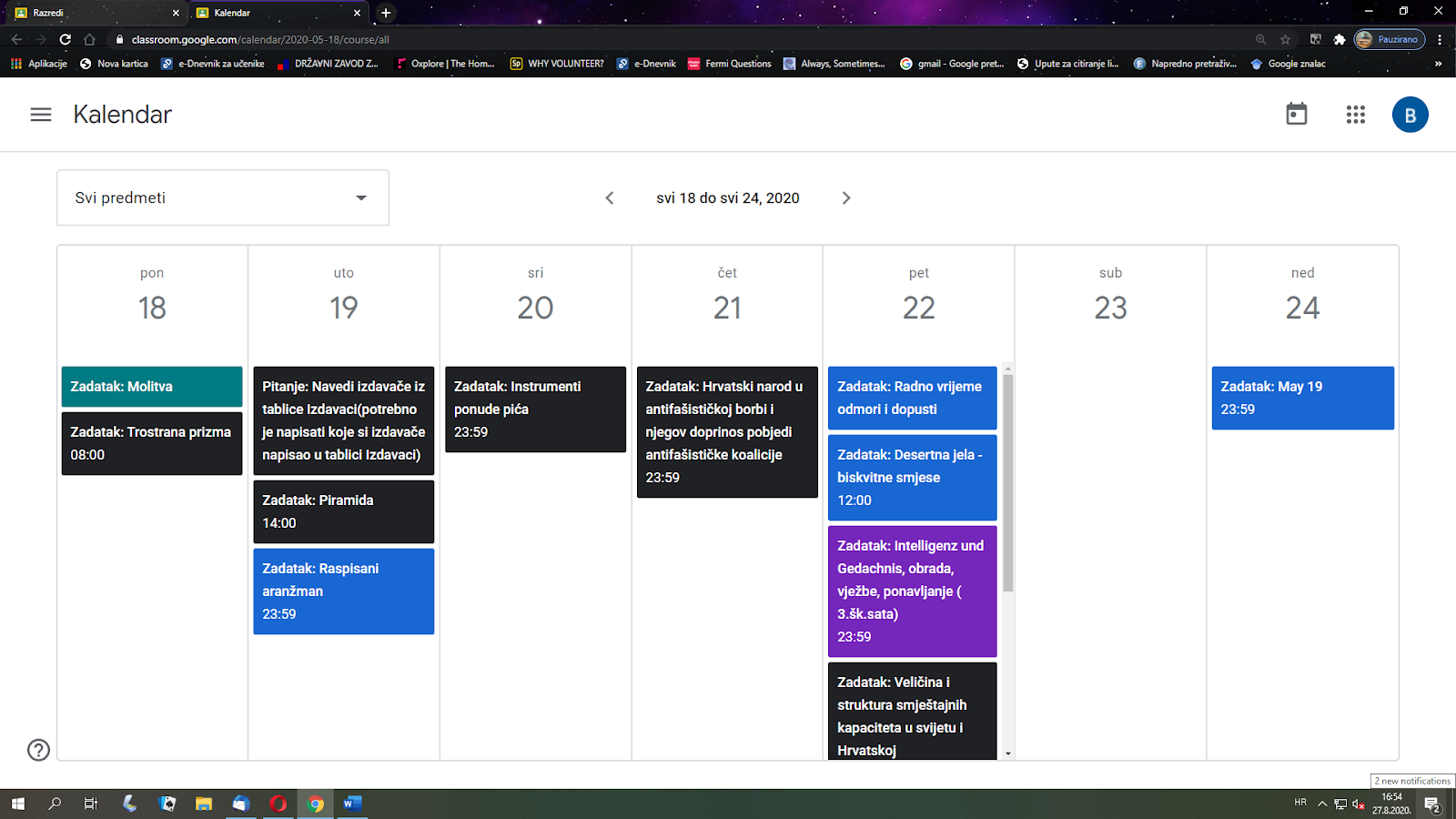 Obaveze (podijeljene po rokovima – bez roka ili s određenim rokom)
Također je vidljivo što ste i kada predali te što još nedostaje
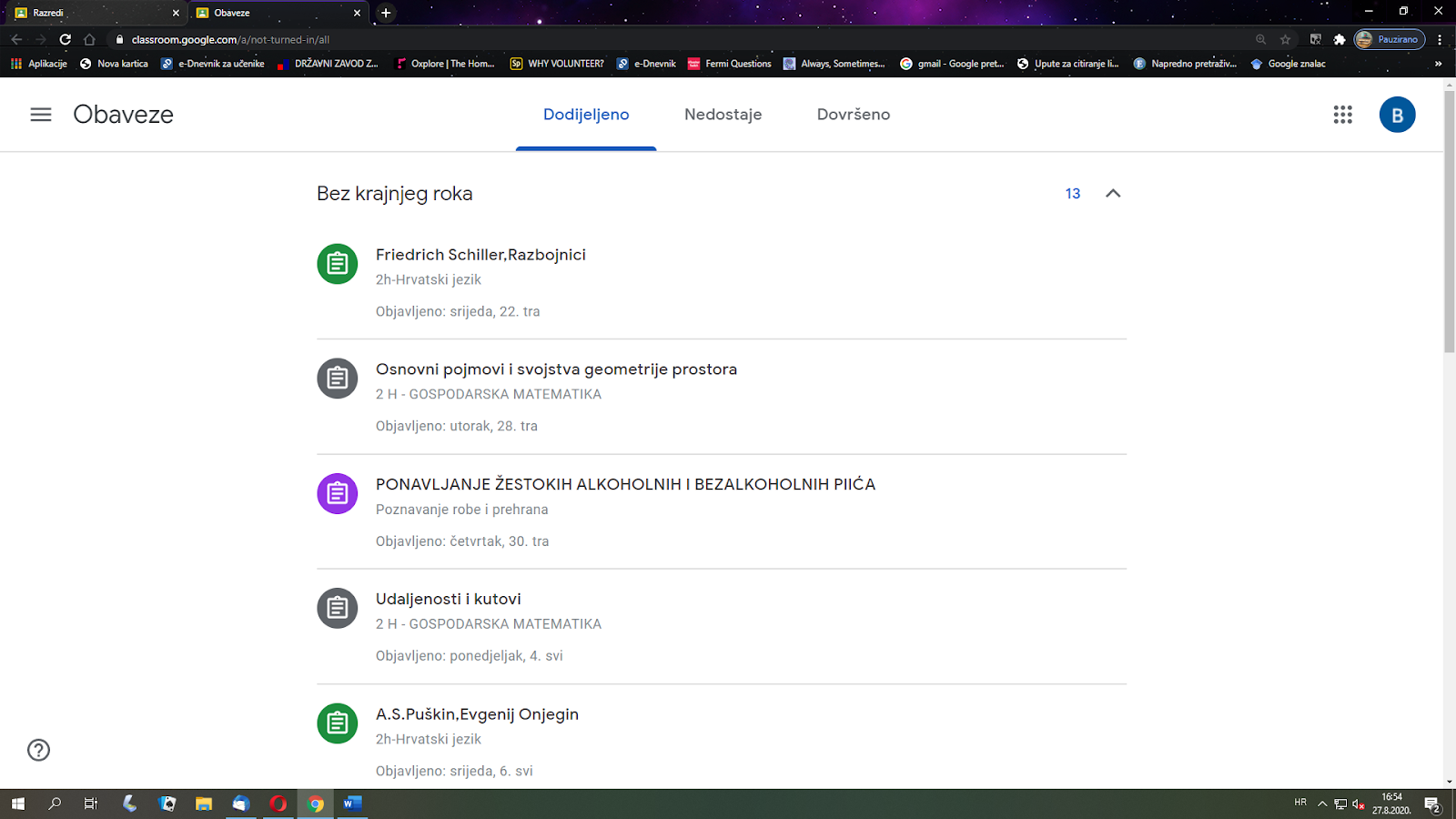 Svaki puta kada netko nešto objavi u vašoj učionici, na mail će vam stići poruka.
Ukoliko to ne želite, kliknite na bilo koju poruku u mailu koju ste dobili od učionice.
Idite na dno poruke te odaberite otkazati pretplatu.
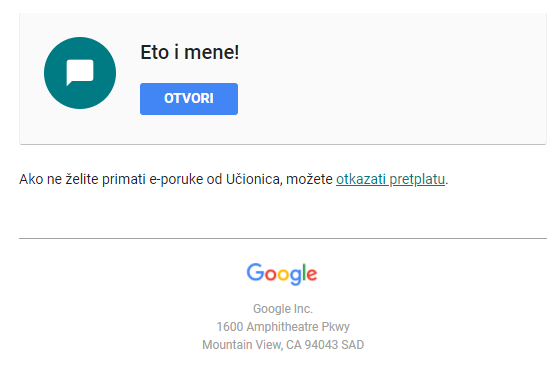